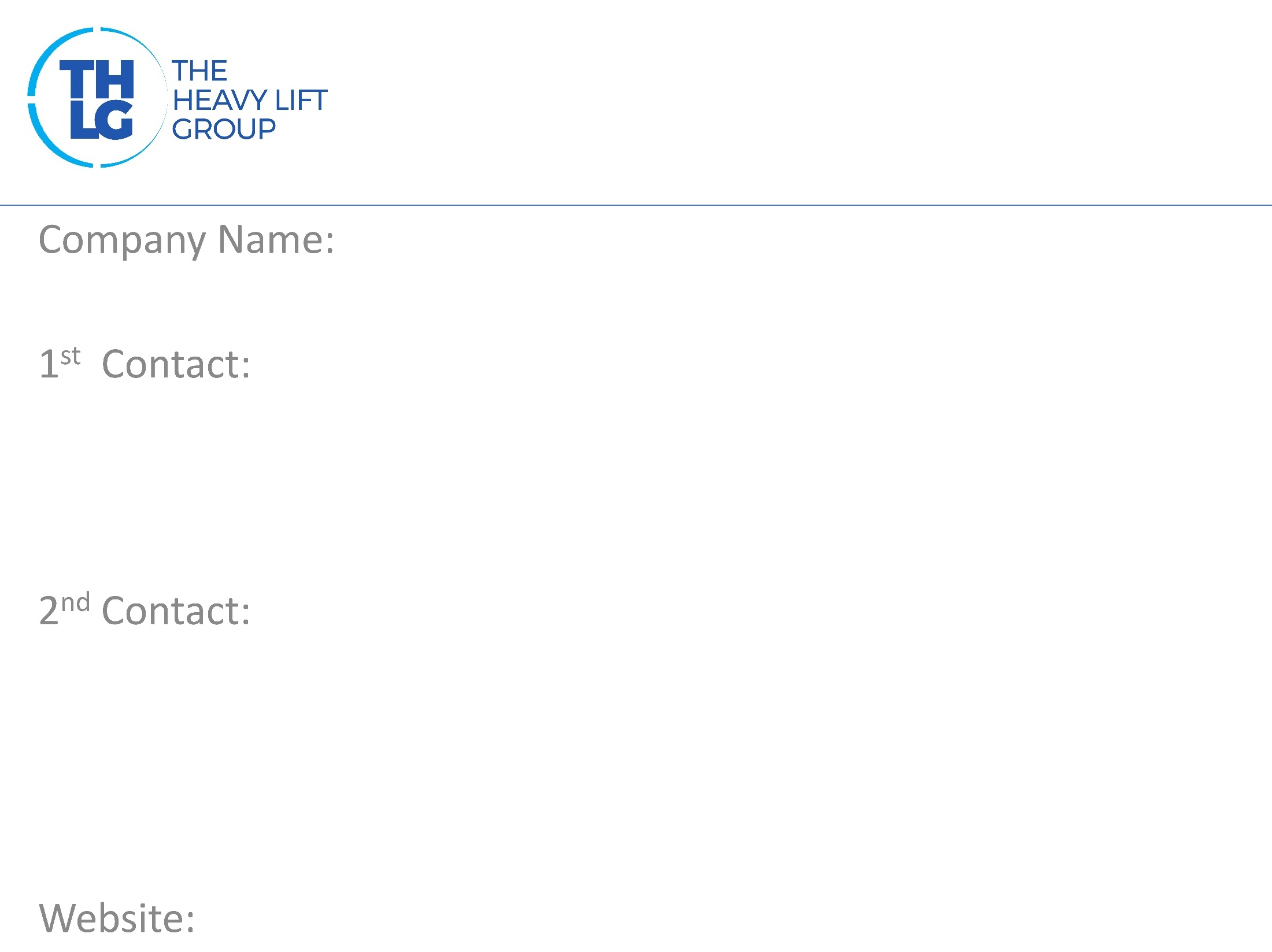 CHINAmember since 2008
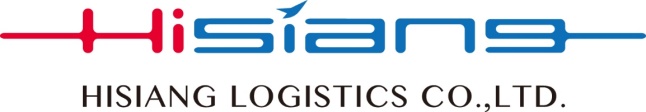 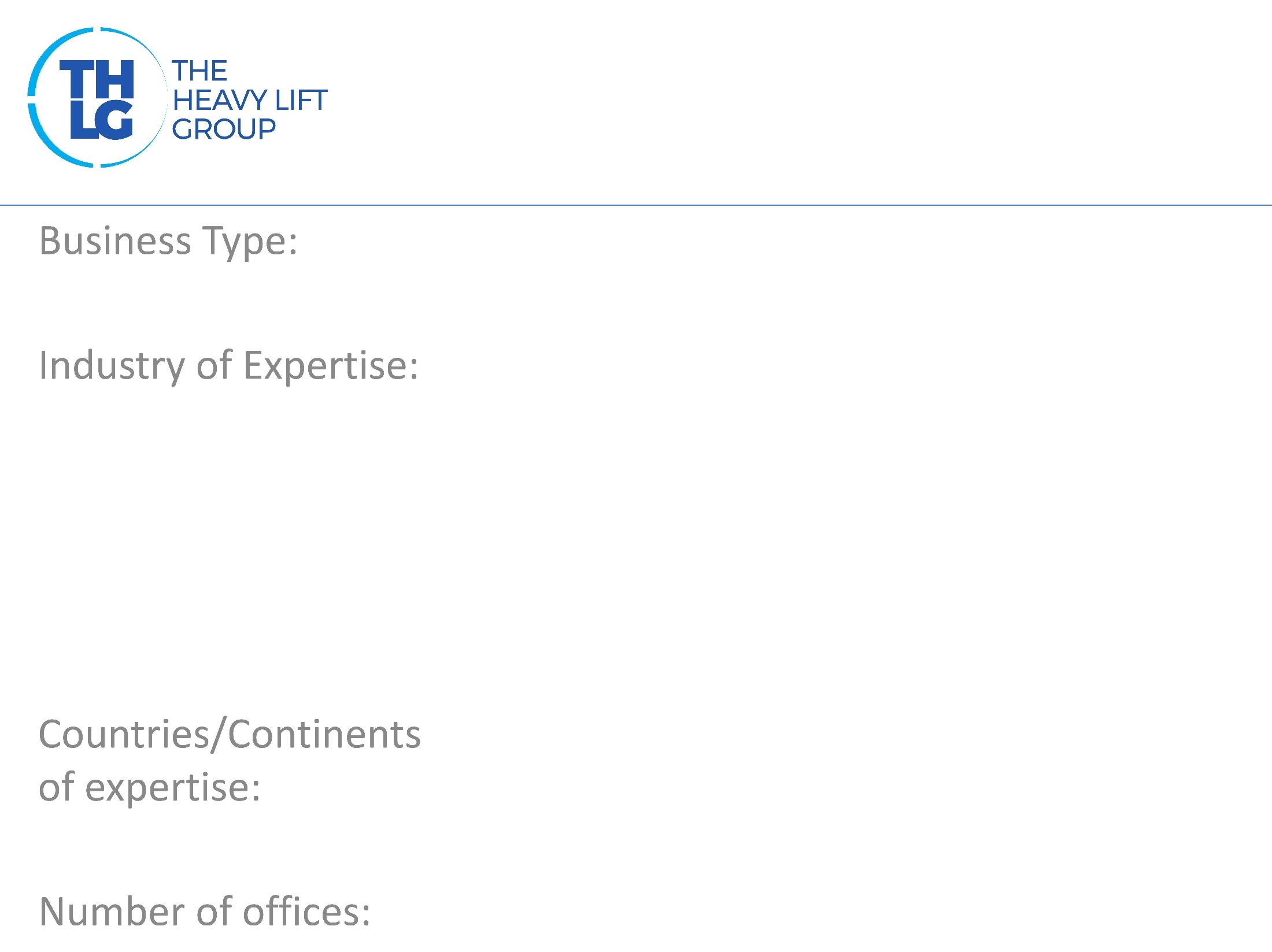 CHINAmember since 2008
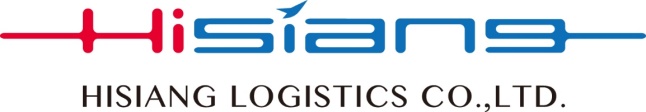 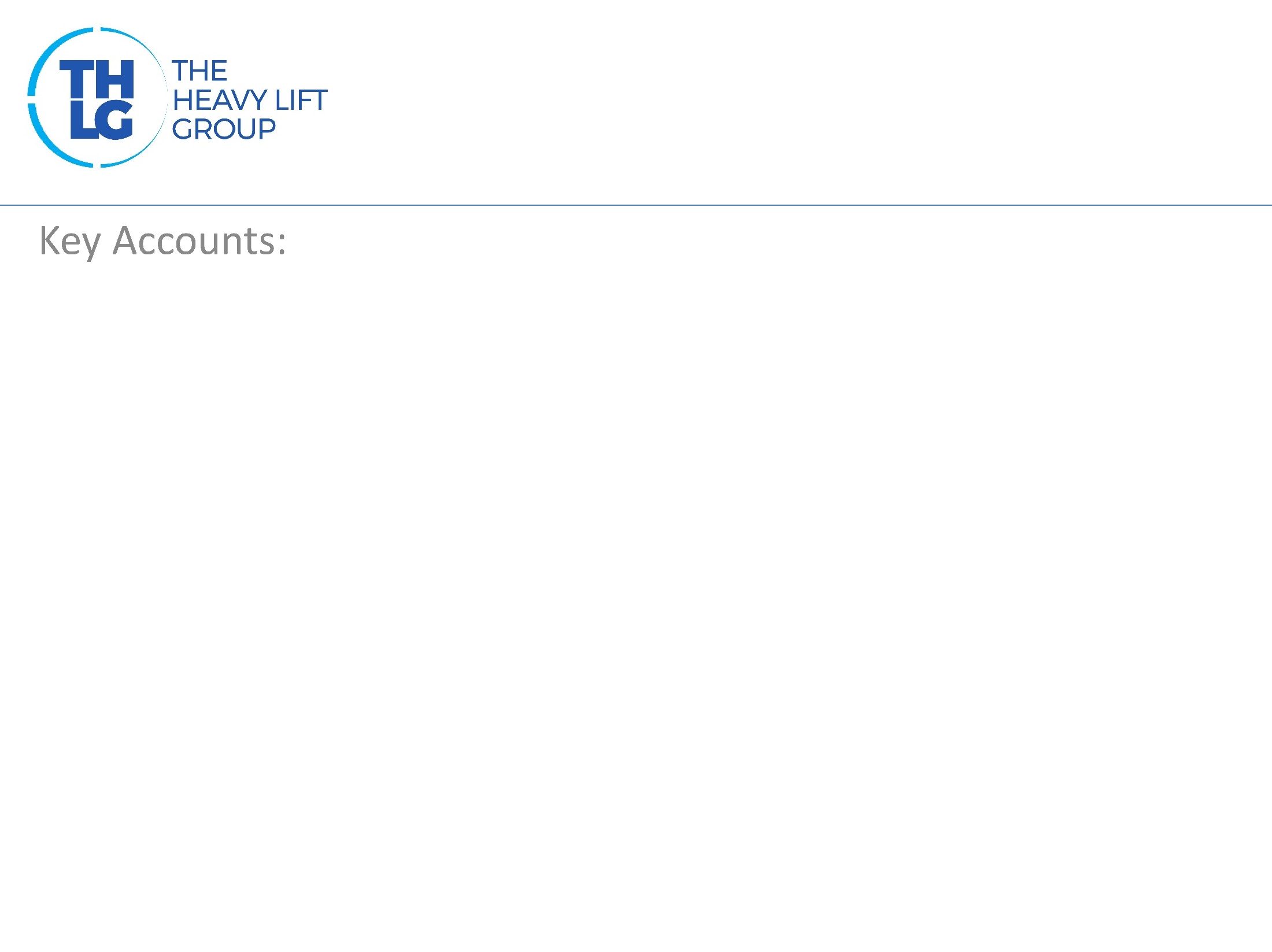 CHINAmember since 2008
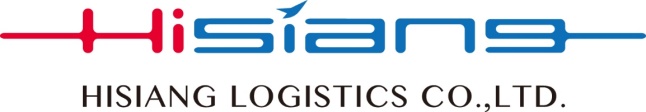 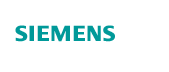 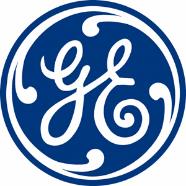 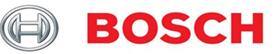 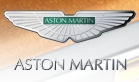 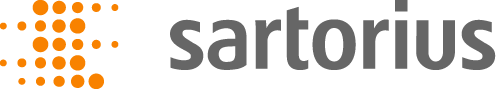 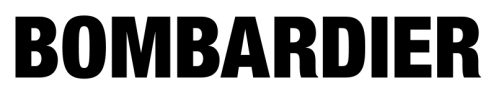 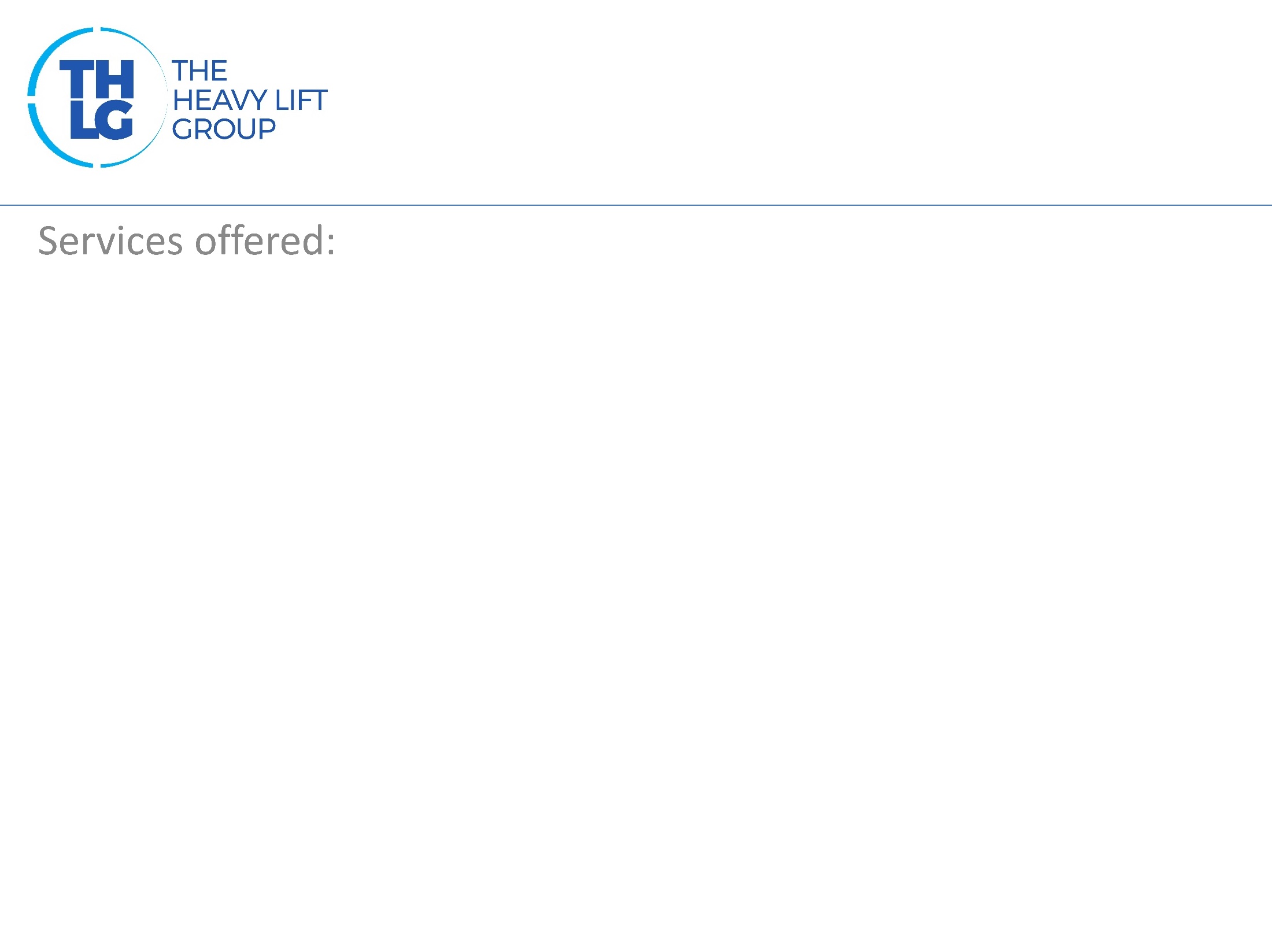 CHINAmember since 2008
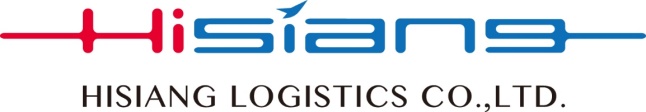 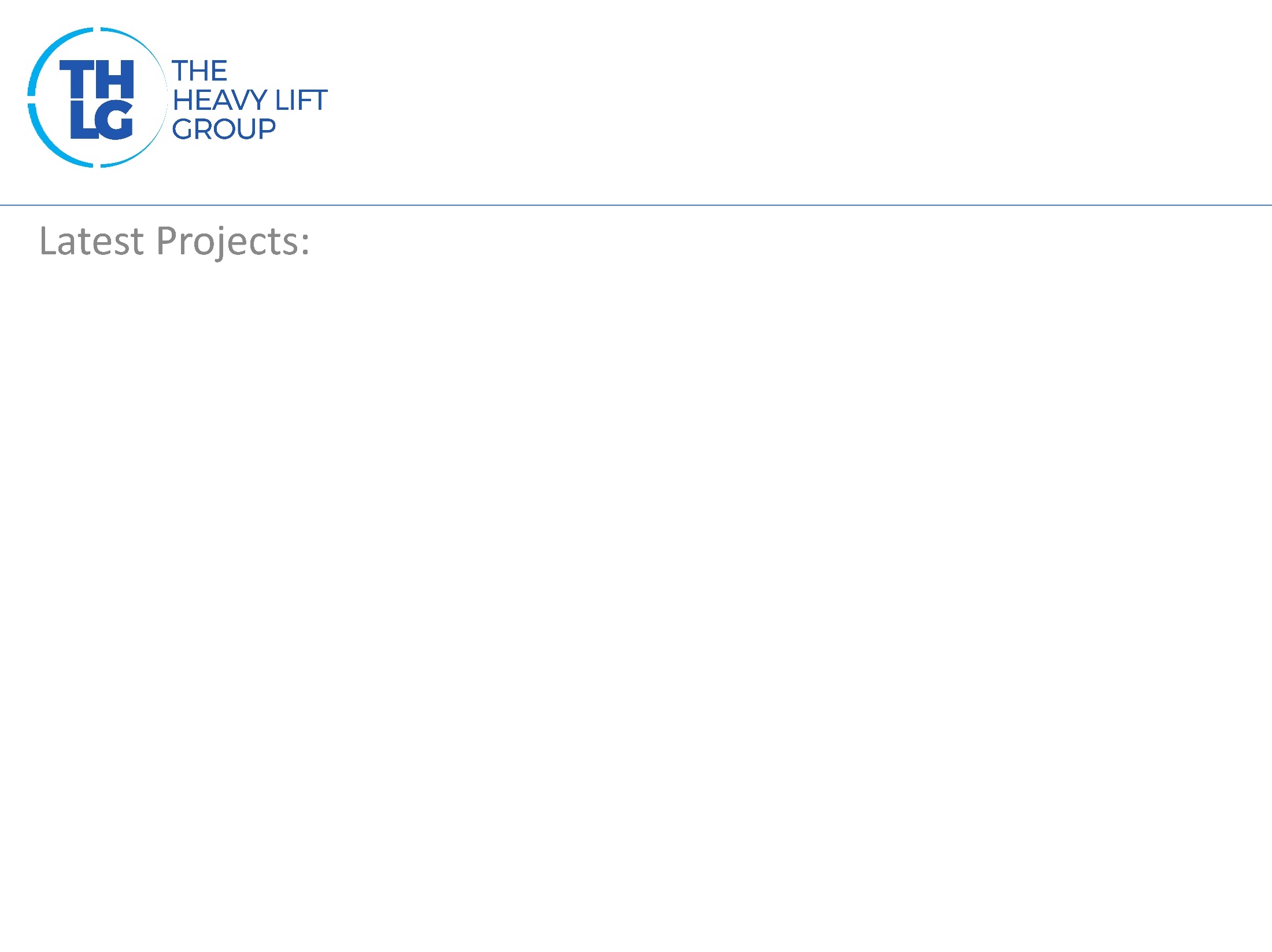 CHINAmember since 2008
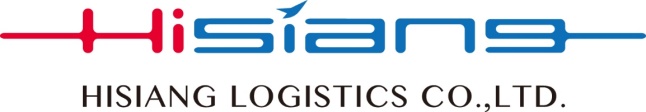 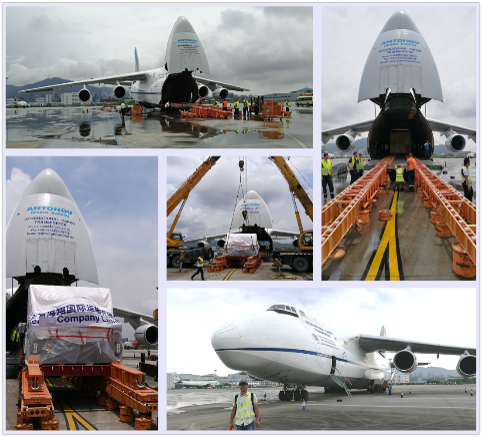 Flight Charter
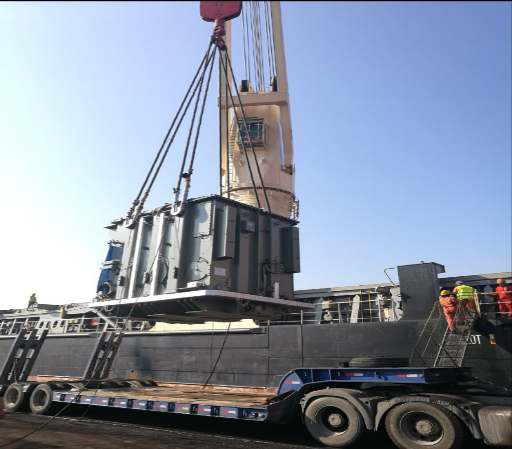 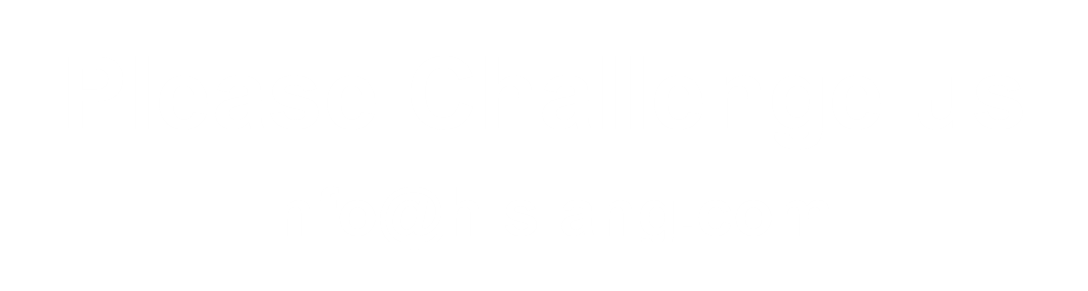 Oversize Cargo
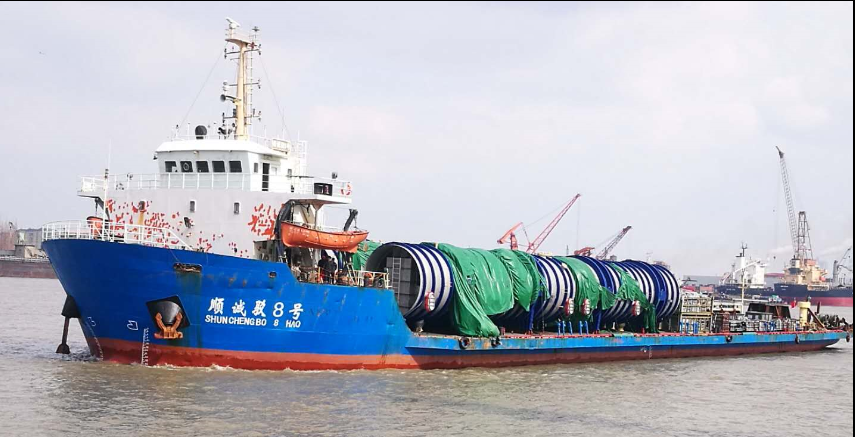 Vessel Charter